Workforce Development Spotlight: April 2022A Summary of Upcoming Career Compass and WFD Opportunities
New Content Coming Your Way!
The ECA to IDP Cycle
This year’s ECA to IDP Cycle is now open! 
Taking the Employee Competency Assessment (ECA) is the first of four important steps associated with participating in the Career Compass program. All employees are asked to take their ECA by 15 Apr. More details: https://www.navfac.navy.mil/jobs/workforce-development/ccrc/emp_resources/eca.html 
Completing an Individual Development Plan (IDP) is the second step in the Career Compass program. The IDP open period will launch on 15 Apr and run through 01 Jul. CMO, Commanders, and COs are asked to send an announcement email with additional details prior to this launch. More details will be provided SEPCOR.  General information is available here: https://www.navfac.navy.mil/jobs/workforce-development/ccrc/emp_resources/idp.html 
SYSCOM Training Opportunities
NAVFAC’s annual Leadership Programs application period is open through 27 May. More details: https://www.navfac.navy.mil/jobs/workforce-development/ccrc/emp_resources/leadership_dev_programs.html 
Please see the following page for additional opportunities. The Career Compass Event Calendar includes upcoming learning opportunities and trainings across the SYSCOM. More details: https://www.navfac.navy.mil/jobs/workforce-development/ccrc/event-calendar.html
On-Demand Webinars and Resources Coming This Month 
Influencing and Negotiating (mid-Apr):
On-Demand Webinar: Seven Ways to Build Your Influence at Work (Awareness/Basic)
https://www.navfac.navy.mil/jobs/workforce-development/ccrc/emp_resources/comp_dev_content/influencing-negotiating.html    
For additional details, please talk to your local Civilian Training Advocate (BD17). 
*Note: If you are unable to copy and paste the links above, QR codes are available on the following page.
The Workforce Development Spotlight: Communications for NAVFAC Leadership — April 2022
The following QR codes can be used to access the pages referenced in the previous slide.
April SYSCOM Training Summary
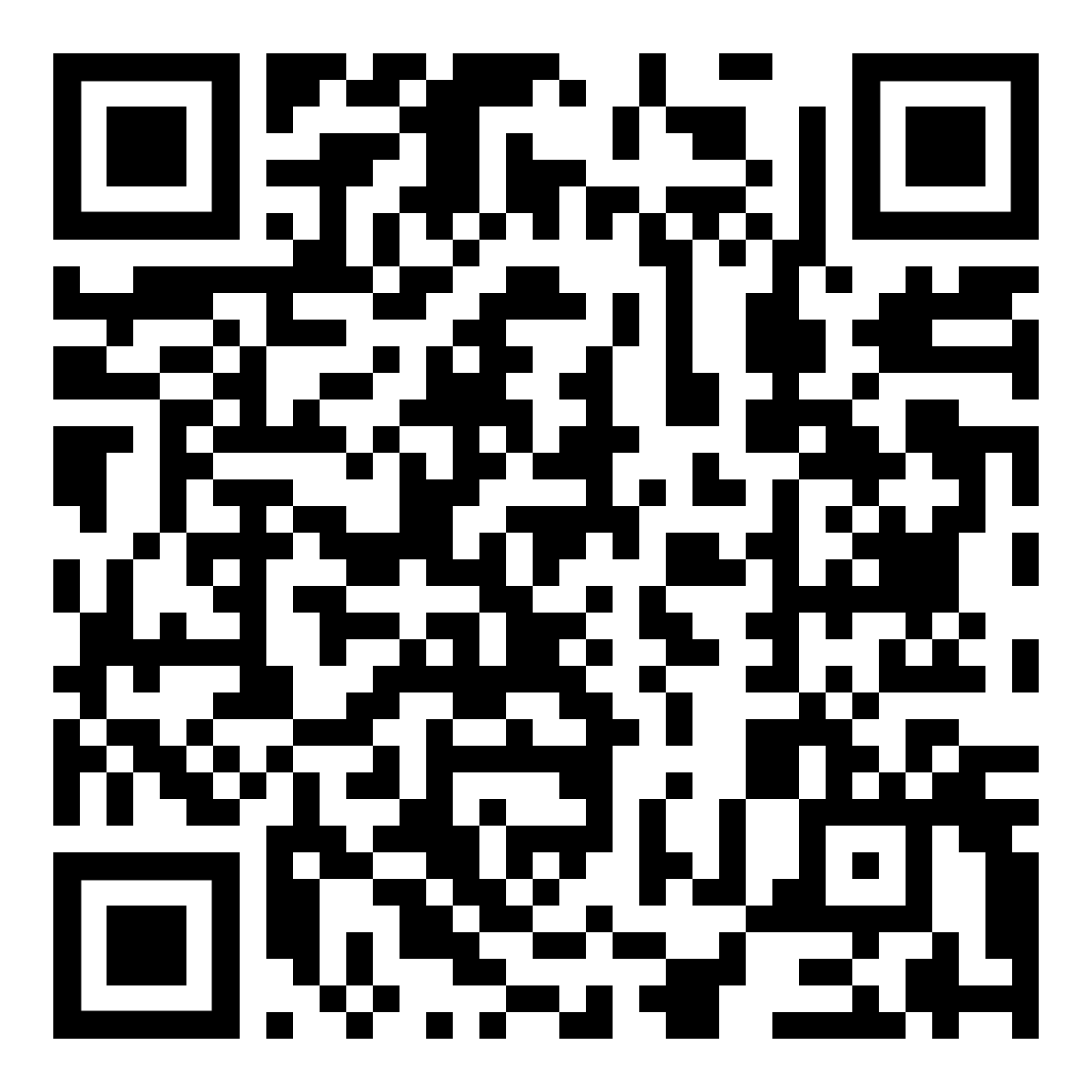 Employee Competency Assessment (ECA)
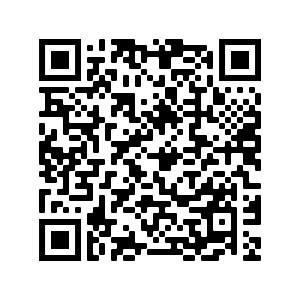 Individual 
Development Plan 
(IDP)
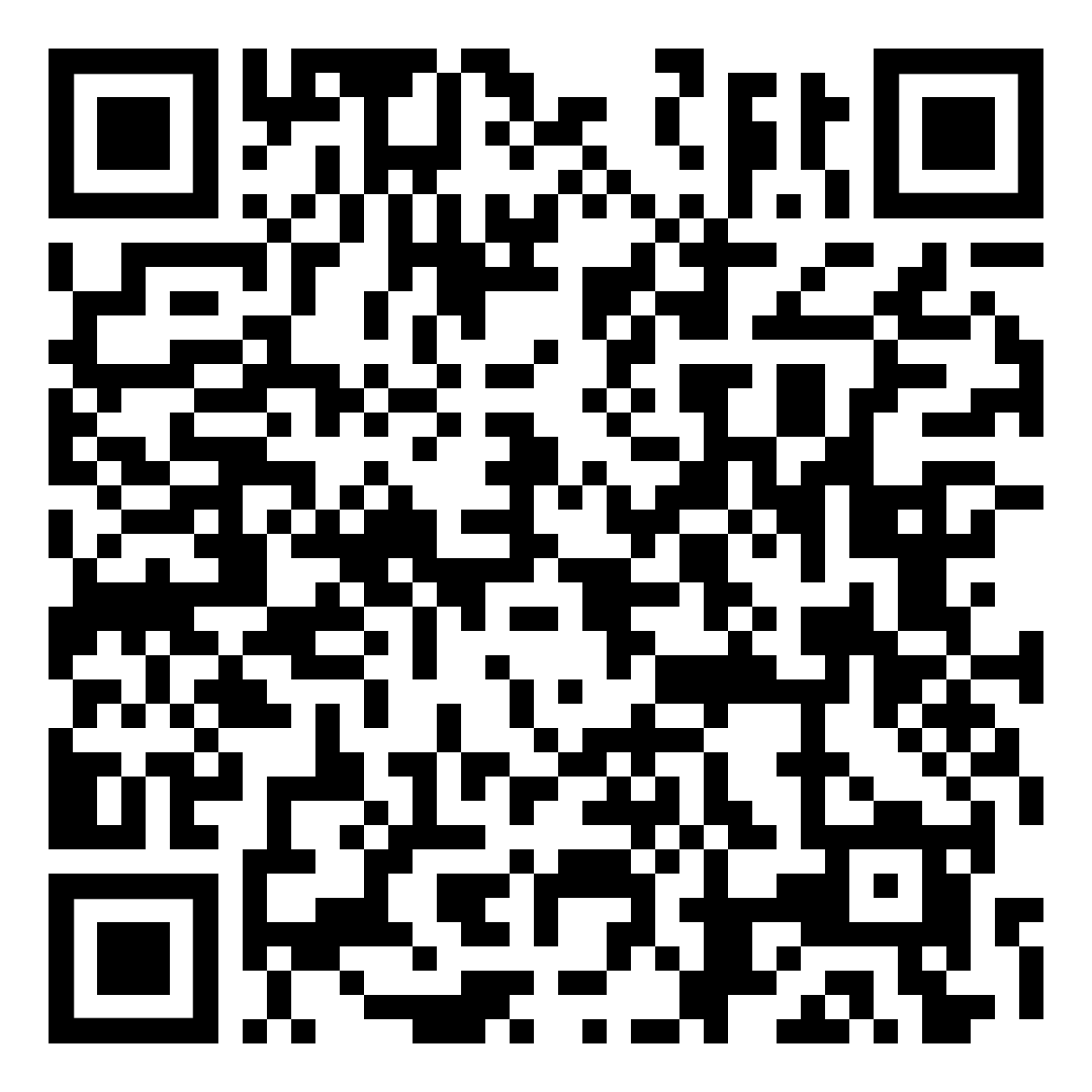 Leadership Programs
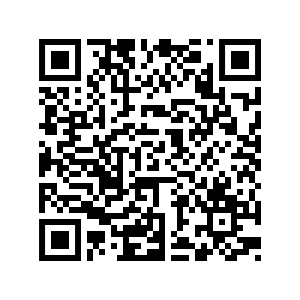 Career Compass Event Calendar
May Courses Open for Registration
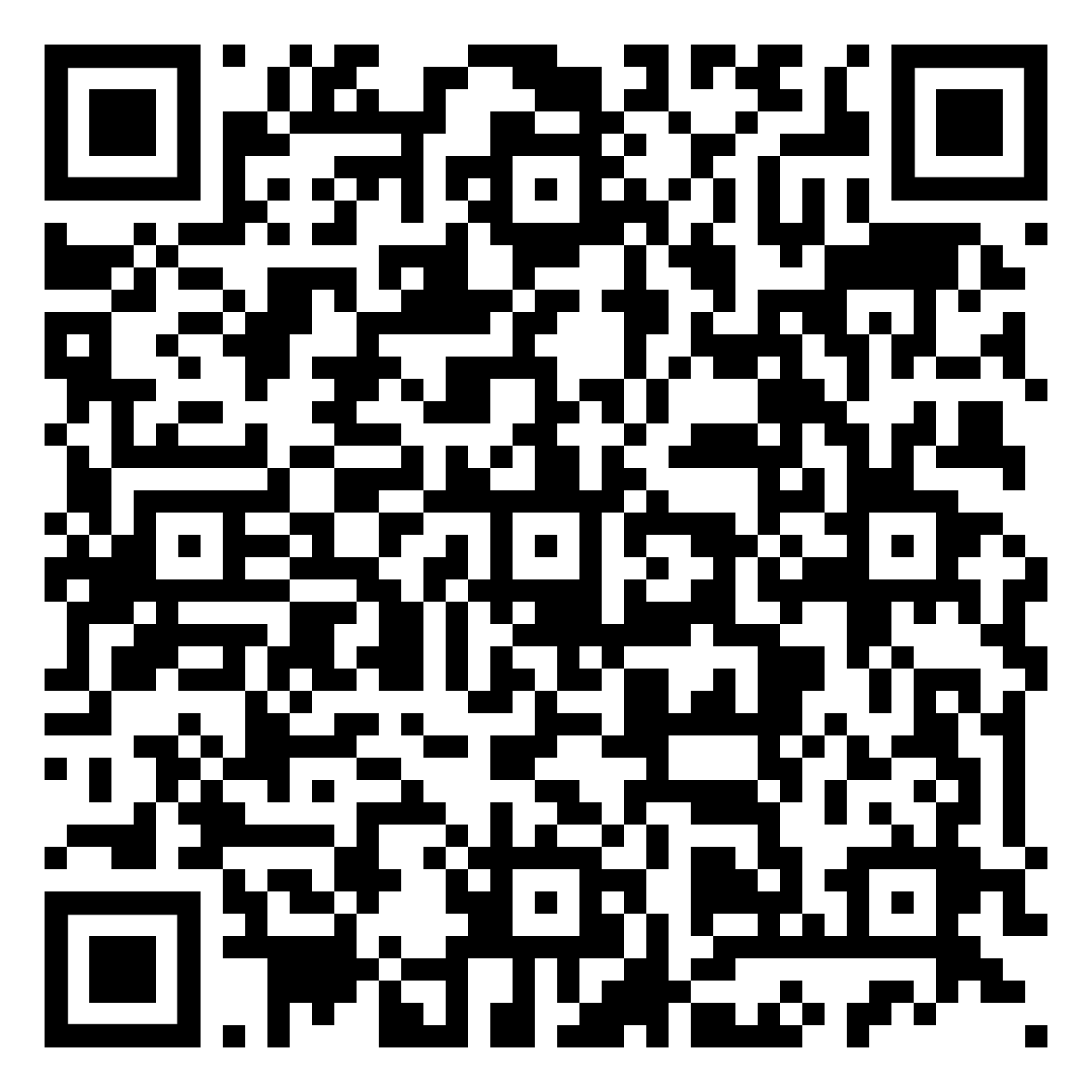 Influencing & Negotiating Competency Page
The Workforce Development Spotlight: Communications for NAVFAC Leadership — April 2022